Geometria descrittiva dinamica
Indagine insiemistica sulla doppia proiezione ortogonale di Monge
PIANO  PER  DUE  RETTE  PARALLELE
Definizione algoritmo grafico e relativi passaggi
Il disegno di copertina
 è stato eseguito 
nell’a. s. 2007/08

da 
D’Aurelio Francesco
della classe 1C

del Liceo Artistico Statale
«G. Misticoni» di Pescara
 
per la materia 
Discipline geometriche 

del corso sperimentale
«Progetto Leonardo»

Insegnante:
 prof. Elio Fragassi
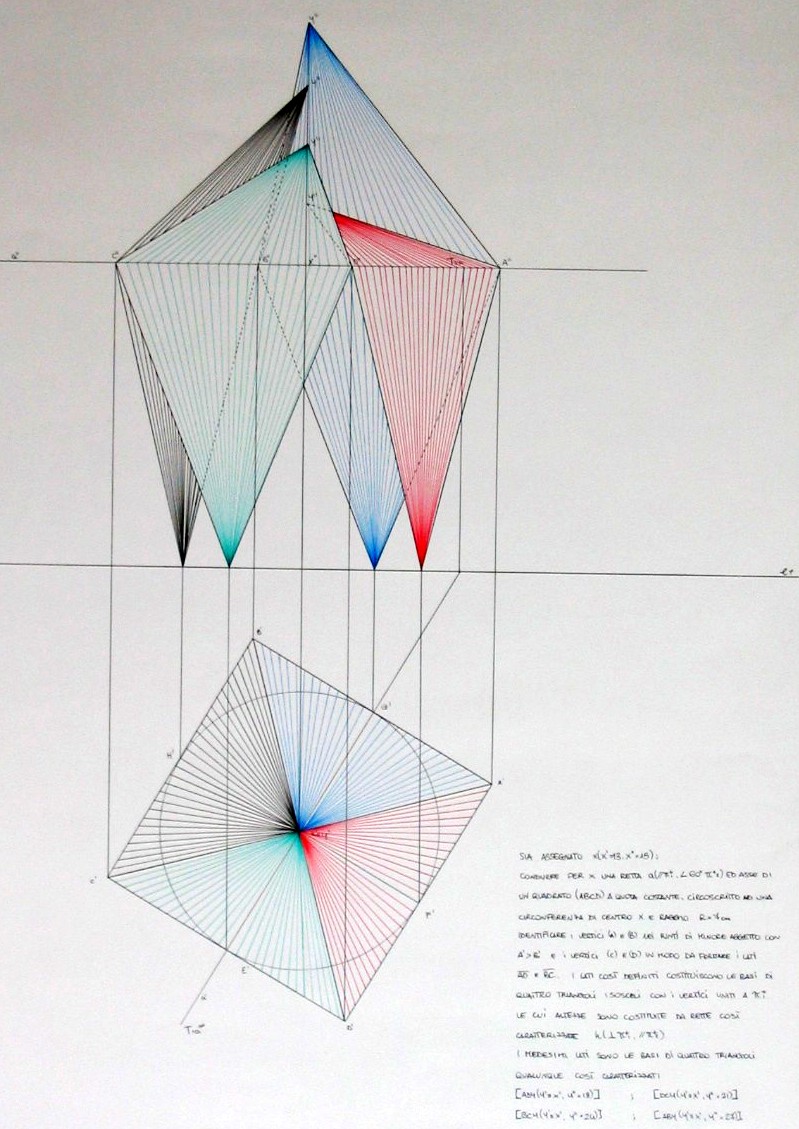 Indice
1
Presentazione algoritmo
2
Dati geometrici del problema
3
Primo passo
4
Secondo passo
5
Terzo passo
6
Verifica
7
Risultato
Per accedere alle pagine selezionare il numero
Testo dell’esercizio dato in forma scritta da restituire in forma grafica
Il materiale può essere riprodotto citando la fonte
Autore   Prof. Arch. Elio Fragassi
Torna a Indice
PIANO PER DUE RETTE PARALLELE
Un piano rimane individuato, in modo univoco, mediante due rette distinte e parallele
A conclusione del procedimento di applicazione dell’algoritmo grafico è necessario che si verifichi la seguente legge di appartenenza e/o relativa contenenza
(r // s) Î a
reciprocamente
a Ì (r // s)
Assegnate, pertanto, due rette distinte e parallele collocate nello spazio del diedro, il problema si risolve sviluppando i passaggi sintetizzati nello schema sottostante del relativo algoritmo grafico
Progressione dei passi
Problema
Dati
2° Passo
Verifica
3° Passo
1° Passo
Risultato
r’
T1r
Presentazione  dell’algoritmo descrittivo
r
r”
T2r
(r’// s')
T1r + T1s
t1a
aÌ[(r’//s’);(r’’//s’’)]
(r // s)
aÌ(r // s)
aÌ(r//s)
T2r +T2s
t2a
r”// s”)
s’
T1s
s
s”
T2s
r"
s"
lt
r'
s'
Torna a Indice
PIANO PER DUE RETTE PARALLELE
Siano assegnate due rette r(r’; r”) ed s(s’; s”) distinte e parallele collocate nello spazio del primo diedro
Dati del problema
Perché siano parallele, per la relativa legge geometrico-descrittiva, tali devono essere le rispettive proiezioni per cui sarà:
r’’ //  s’’
r  //  s
r’  //  s’
r"
s"
lt
r'
s'
Torna a Indice
PIANO PER DUE RETTE PARALLELE
Passo 1
Una retta è pienamente definita, in forma descrittiva, quando si conoscono sia le proiezioni sia le tracce.
T2s
Come primo passo è necessario ricercare le tracce delle rette che, geometricamente, sono punti reali uniti ai piani di proiezione e appartenenti alle proiezioni stesse, per cui si avrà:
T2r
T1r
T1s
Tracce delle rette su p1
T2r
T2s
Tracce delle rette su p2
T1r
La determinazione delle tracce si ottiene eseguendo la proiezione dei piedi delle stesse. (Si ricorda che per piede della traccia s’intende l’intersezione di una proiezione con la linea di terra)
T1s
r"
s"
lt
r'
s'
Torna a Indice
PIANO PER DUE RETTE PARALLELE
Si ricorda, anzitutto, che le tracce di un piano sono rette; inoltre per definire una retta è necessario conoscere due punti.
Passo 2
T2s
Nel nostro caso collegando (sommando) le due tracce prime si ottiene la traccia prima del piano a su p1 e collegando (sommando) le due tracce seconde si ottiene la seconda traccia del piano a su p2 come sintetizzato di seguito:
T2r
T1r
T1r + T1s
T2r + T2s
Segmento di retta su p1
T1s
Segmento di retta su p2
r"
s"
lt
r'
s'
Torna a Indice
PIANO PER DUE RETTE PARALLELE
  
t1a=T1r
        
  
t2a=T2r
        
Passo 3
Le tracce del piano (t1a) e (t2a)  sono rette reali ottenute come:
Estendendo i segmenti di cui al passo precedente si determinano le due tracce  (t1a) e (t2a) del piano passante per le due rette assegnate
T2s
t2a
T2r
t1a
t2a
La verifica che le rette definiscano un piano si ha se le tracce intersecano la lt nel medesimo punto  
(punto unito alla lt)
T1r
T1r + T1s
T2r + T2s
t1a
T1s
In alternativa le tracce devono essere parallele alla lt, significando che l’intersezione avviene in un punto improprio
r"
s"
lt
r'
s'
Torna a Indice
PIANO PER DUE RETTE PARALLELE
Definite le due tracce rappresentative del piano e controllato che s’intersechino sulla lt nel medesimo punto bisogno eseguire le verifiche di congruenza
Verifica
Pertanto è necessario effettuare la verifica di congruenza mediante la legge della contenenza tra piano e retta espressa dalla seguente relazione
T2s
t2a
T2r
a Ì [(r’//s'); (r”//s”)]
e biunivoca legge di appartenenza
r Î a(T1r Ît1a; T2rÎ t2a
che verbalmente recita:
T1r
“una retta appartiene ad un piano se, e solo se, le tracce della retta appartengono alle rispettive omonime tracce del piano”
t1a
T1s
r"
s"
lt
r'
s'
Torna a Indice
PIANO PER DUE RETTE PARALLELE
Il piano determinato, rispondendo alle leggi descrittive della contenenza e dell’appartenenza  si caratterizza come piano generico nel primo diedro
Risultato
Eseguita la verifica con esito positivo si possono assumere le tracce del piano come gli elementi geometrici rappresentativi del piano passante per le due rette parallele assegnate r ed s in quanto accade che:
t2a
T2s
T2r
a Ì (r//s)
e biunivocamente
T1r
r Î a (T1r Ît1a; T2rÎ t2a)
s Î a (T1s Ît1a; T2sÎ t2a)
T1s
definendo il piano
t1a
a Ð  p1 Ð  p2
piano generico nel I diedro
Per maggiore completezza ed approfondimento degli argomenti si può consultare il seguente sito

https://www.eliofragassi.it/
Torna a Indice